AEROB KEVERŐS BIOREAKTOROK
Készítette: Percze Krisztina	     Nádai Tímea
AEROB BIOREAKTOROK CSOPORTOSÍTÁSA
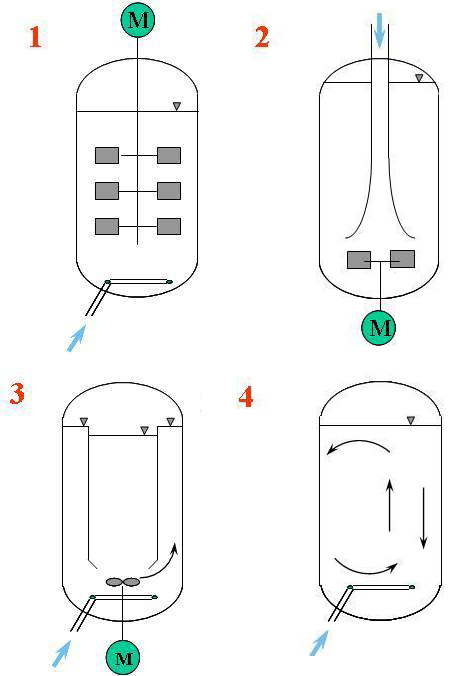 Levegőztetés módja szerint:

Keverős reaktor 
levegőztetés és mechanikus keverés
Hurokreaktor (air lift)
levegőztetés
2
Első aerob bioreaktorok a buborékkolonna elvén működtek anyag és hőátadási szempontból nem túl hatékony
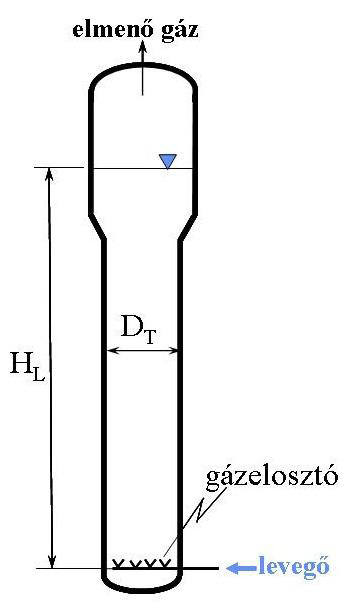 KEVERŐS REAKTOROK
levegőbevezetés + mechanikus keverés
(energiabevitel mechanikusan mozgatott belső reaktorelemekkel)
buborékkolonna
3
Keverés funkciói
energia bevitel a folyadékba
gáz diszpergálása a folyadékban
buborékképzés és felület megújítása
anyagtranszport a levegő buborékok és a fermentlé, a fermentlé és a mikroba között
fermentlé oldott és nem oldott komponenseinek jó elkeverése, koncentráció gradiensek megszűnése, holt zónák kialakulásának megelőzése
gáz és folyadékfázis elválasztása 
használt buborékok eltávolítása a cél, CO2 kivonása a rendszerből
a hőtranszport elősegítése
4
[Speaker Notes: Az első funkció a legfontosabb, lényegében azt jelenti, hogy a folyadékot állandó mozgásban
kell tartani, nem utolsósorban a másik három funkció betöltése érdekében.
A bevitt mechanikai energia hővé alakul, ezért állandóan pótolni kell. Az energiaátadási
funkció – mint a későbbiekben látjuk majd – igen fontos, mivel éppen az egységnyi fermentlé
térfogatba bevitt energia határozza meg elsődlegesen az oxigénabszorpciós viszonyokat. E
szempontból tehát a bevitt energiát növelni kell. Másrészt, mivel gazdasági szempontokat is
figyelembe kell vennünk, egy lehetséges minimumra is törekednünk kell.
– Szintén energiaemésztő folyamat a gáz diszpergálása a folyadékban, de megjegyzendő, hogy a
buborék- képzésnél elvesző mechanikai munka sokkal kisebb, mint a folyadék mozgatásakor
hővé alakuló energia.
A gáz diszpergálási keverő-funkció lényegében két folyamatot jelent. Egyrészt buborékképzést,
mégpedig minél kisebb buborékok képzését. Ráadásul a felületet újra meg újra meg kell
újítani, hiszen pl. felületaktív anyagok vonhatják be a buborékokat, ezáltal csökkentve a kL
értékét, ezenkívül a buborékok egyesülhetnek (koaleszcencia jelensége), csökkentve ezáltal az
anyagátadási felület nagyságát. Másrészt a buborékokat egyenletesen el kell oszlatni a
rendszerben megfelelő nagy hold up kialakítása céljából.
– A gázszeparációval kapcsolatos keverő funkció igen komplex kérdéskör. Itt lényegében a
„használt” buborékok eltávolításáról van szó, másrészt a képződő anyagcsere-termékeket (CO2)
tartalmazó buborékok eltávolításáról, amely fordított irányú, de az oxigénabszorpcióhoz
teljesen hasonló összefüggésekkel leírható anyagátadási folyamat. A nagy buborékok
eltávolítása igen egyszerű, de a kicsiny gázbuborékok szeparációja extrém módon nehéz
feladat.
– A keverőelem negyedik funkciója a jó keveredéssel kapcsolatos. A tápoldat valamennyi oldott
és szuszpenzióban lévő komponensét, valamint természetesen a gázbuborékokat is
egyenletesen szét kell oszlatni a reaktorban. Erre azért van feltétlenül szükség, hogy a
különböző anyagátadási folyamatok mindenütt egyforma sebességgel folyjanak, és a biológiai
történések sebességeit a lehető legkisebb mértékben korlátozzák.]
Paraméterek
Mikrobára és fermentlére jellemző paraméterek:
fermentlé reológiai tulajdonságai
mikroba oxigénigénye
mikrobák érzékenysége a nyíróérőre
Változtatható paraméterek:
keverő elem fajtája
keverő elemek száma
a fermentor és a keverő geometriai elrendezése és aránya
a keverő fordulatszáma
a levegőztetés sebessége
5
A fermentlé reológiai tulajdonságai
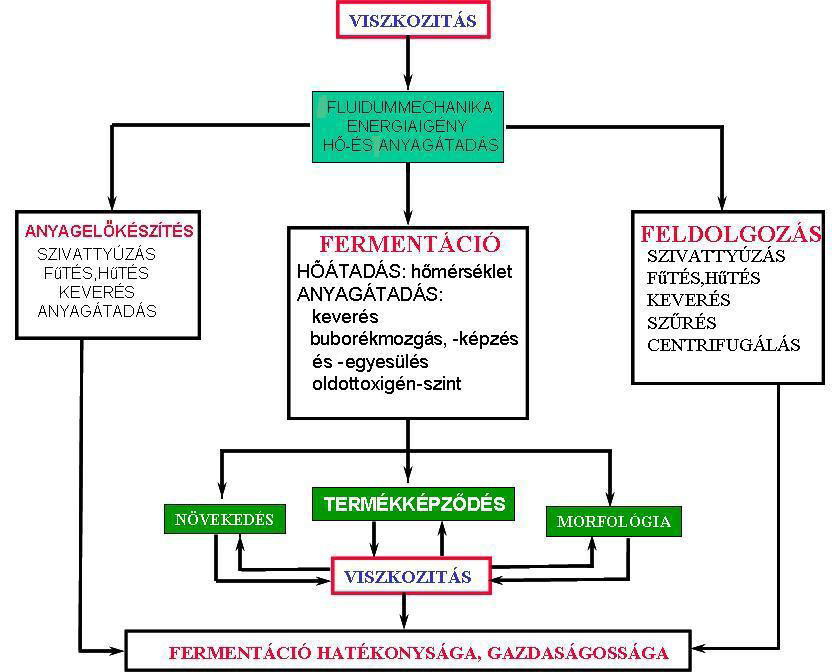 6
Normálistól eltérő reológia okai
szubsztrát okozta viszkozitás (oldott polimer (keményítő))
 mikroba koncentrációjának a növekedése
legtöbb alkalmazott mikroorganizmus fonalas – fermentáció során általában pszeudoplasztikus vagy Bingham viselkedés
extracelluláris termékek képződése (poliszacharidok)
nyálkaképződés a mikroba sejtfalán
megfelelő nitrogén forrással elkerülhető
nagy viszkózitású a fermentleveknél nem csak a keverő elemek sebességével lesz arányos a nyíró erő, hanem a keverőtől való távolsággal is (holt terek)
a  reológiai tulajdonságok általában változnak a fermentáció során (kezdetben newtoni karakter pszeudoplasztikussá válhat)
megnövekedett viszkozitás kiküszöbölése: steril vízzel történő higítás, pelletes növesztés
A nagy viszkozitás hátárnyai:
 a keverőtől távolabbi pontokban holt terek alakulhatnak ki 
 növekszik a keverő teljesítmény felvétele és az általa kifejtett nyíróerő
7
Mikrobák oxigén igénye és érzékenységük a nyíróerőre
oxigénigény a fajlagos légzési sebességgel jellemezhető:




nyírófeszültség hatására a fonalak feltöredeznek, a pelletek „szőrös”  felülete lekophat (pellet szét is eshet), ez a down-stream műveleteket megnehezíti 
mindezek ellénére, érdemes a pelletes formát választani - nagyobb sejtkoncentrációk esetén kisebb viszkozitás
Ahol:x – mikrobakoncentráció (mg/dm3)
c – oldott oxigén koncentráció (mg/dm3)
8
[Speaker Notes: főleg a fonalas gombáknál és baktériumoknál okoz gondot, továbbá az állati és növényi szövetek tenyésztésekor. Ekkor növekszik a fermentlé viszkózitása, így nehézzé válik a jó keverési viszonyok kialakítása, a megfelelő anyag és hőátadási viszonyok fenntartása. Viszont a keverő fordulatszáma két szempontból sem nővelhető tetszőlegesen nagyra, egyrészt gazdasági okokból, mivel ekkor nagy energia szükséglet lép fel. Másrészt a növekvő nyírás miatt a mikroorganizmusok fizikai károsodása miatt. A nyírófeszültség hatására a fonalak feltöredeznek és ez nem csak a sejteket teszi tönkre, hanem a down-stream műveleteket is megnehezíti.
 
Sok fonalas gomba pelletes formában is képes növekedni. Ezek a pelletek bizonyos tenyésztési körülmények között jönnek létre (pl.: rossz környezeti feltételek esetén, konidiumos oltáskor), kb 5-10mm átmérőjű kis gömböcskék, melyeket kívülről micéliumok határolnak, belül pedig táptalaj és lizáló sejtek maradéka található. A pelleten belül rossz az O2 átadás, ezért sok esetben ez kedvezőtlen. (Máskor viszont éppen jól is jön, pl. citromsav fermentáció Aspergilus nigerrel ) A nagy nyírás azonban itt sem tesz jót a tenyészetnek, a pellet „szőrös”  felülete lekophat illetve az egész pellet szét is eshet. Mindezek ellénére, ha a termékképzésre nem kedvezőtlen érdemes a pelletes formát választani, mivel nagyobb sejtkoncentrációk esetén is kisebb viszkózitást eredményez.]
Keverő elem fajtái
egyenes lapátú nyitott turbinakeverő (leggyakoribb)
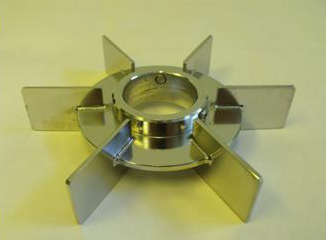 9
Keverő elem fajtái
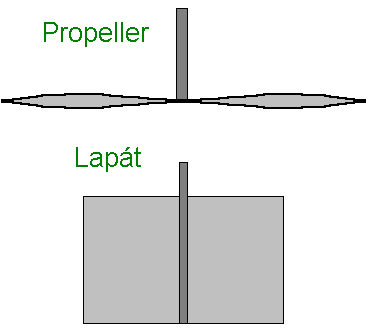 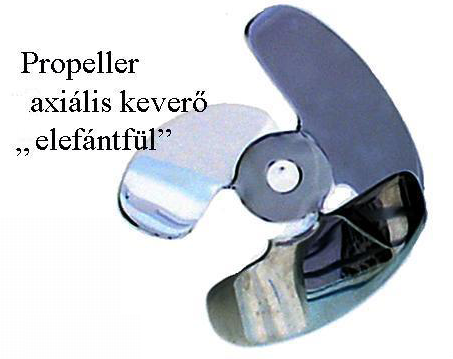 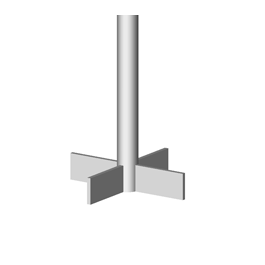 10
Keverő elem fajtái
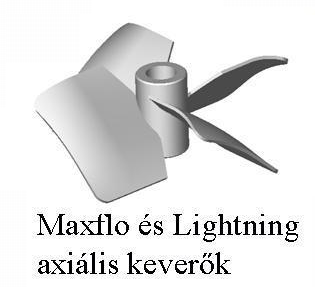 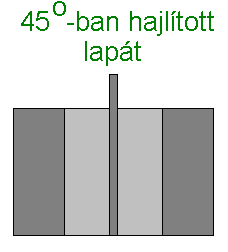 nagy viszkozitású fermentleveknél használatos legfelső keverőelemként – nagy szívó kapacitással rendelkezik
nagyon viszkózus fermentlevek - két egymástól függetlenül meghajtott keverő (egyik mozgásban tartja a folyadékot, másik a levegőt diszpergálja a folyadékban)
11
intenzív keverést létrehozni képes, alacsony teljesítmény felvételű keverők
Lightnin
Intermig
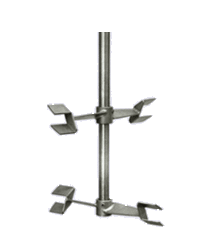 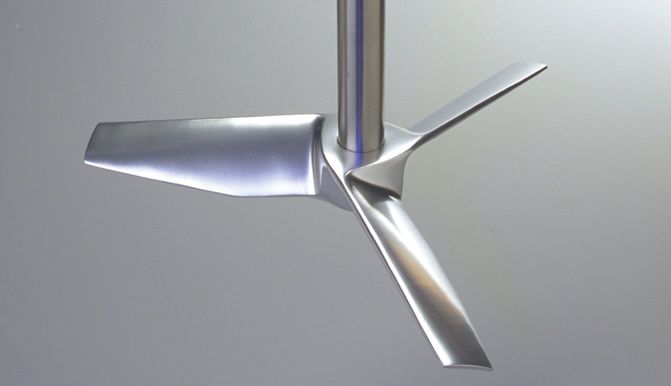 Prochem Maxflow T
Scaba SRGT / Chemineer BT-6
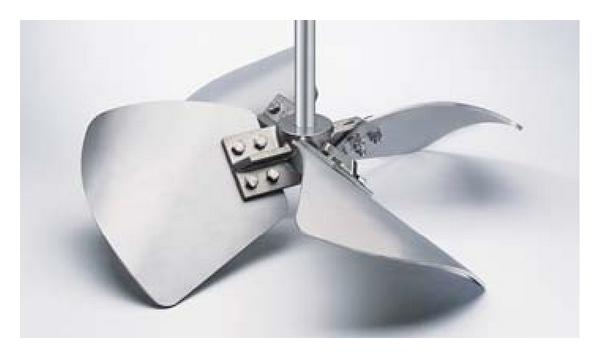 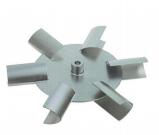 12
Keverő elemek száma (n) a keverő elemek közti távolság (Hi)
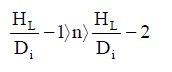 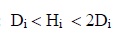 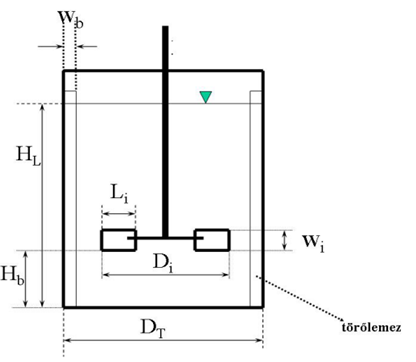 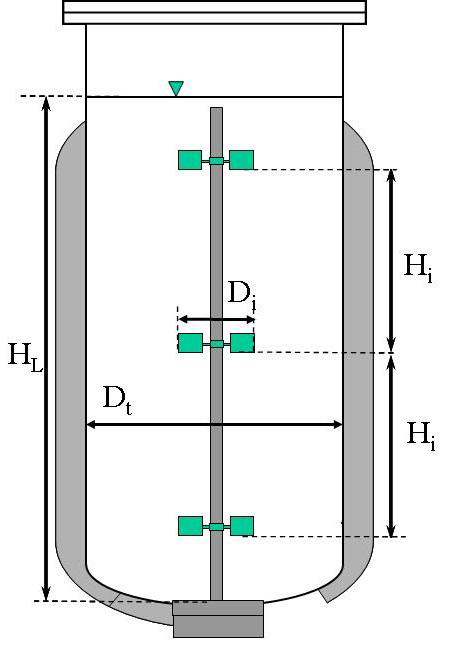 13
A fermentor és a keverő geometriai elrendezése és aránya
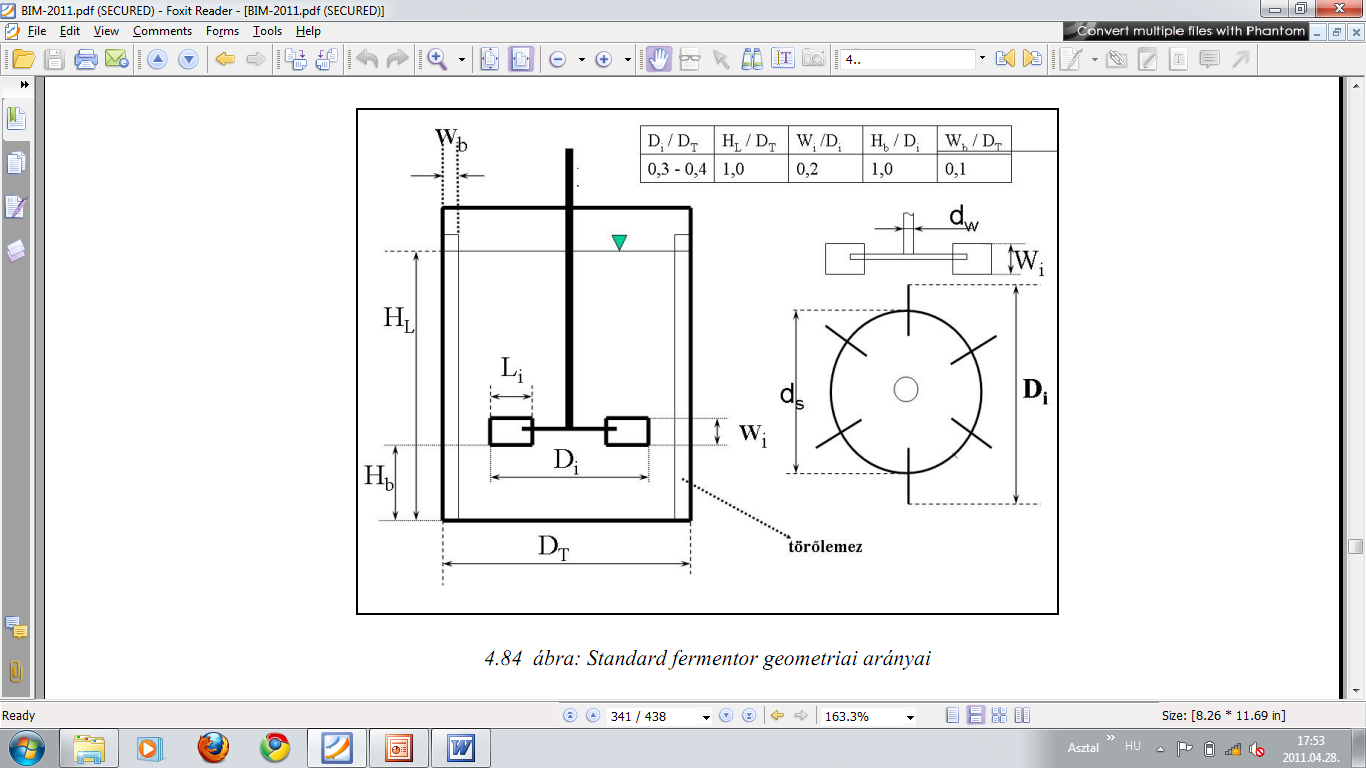 ~ 150 m3-ig H/D=1,5-3 (slim)

~ 150 m3 felett H/D=1(korpulens)
10 m3-től néhány 
100 m3-ig 
érvényesek
14
A keverő fordulatszáma és a levegőztetés sebessége
fontos, hogy a keverés megfelelő legyen
ha túl intenzív, akkor  a mechanikai károkon kívül a fermentében kialakuló magas oxigén koncentráció esetleg oxigén toxicitáshoz is vezethet
ha nem elég intenzív a keverés, akkor nem teljesülnek a fentebb említett követelmények
15
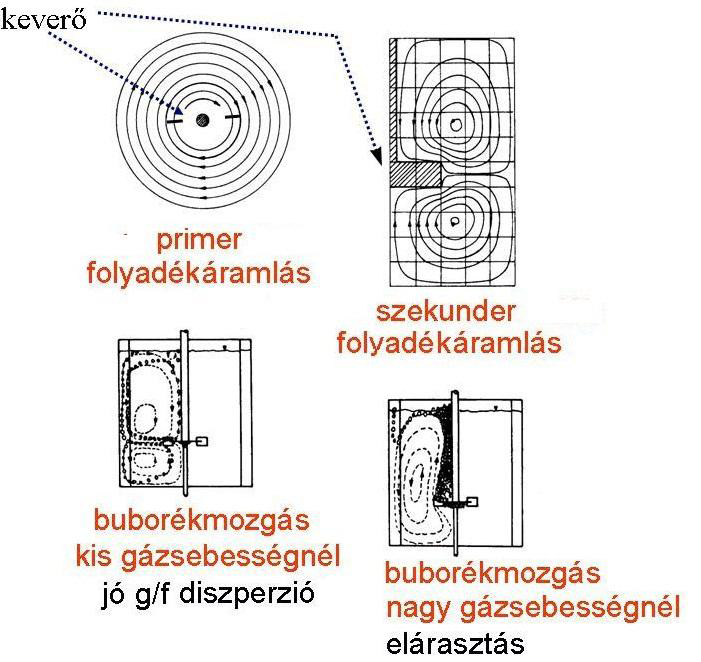 16
[Speaker Notes: A buborékok képződéséért kisebb légsebességeknél a keverőelem mögötti csökkent nyomású térben kialakuló csavarörvények, ill. nagyobb légsebességeknél a keletkező örvénylapok felelősek (lásd a 4.13. animációt). A keletkezett buborékoknak a fermentorban történő egyenletes eloszlatását (valamint az általános keverési funkció betöltését) a kialakuló primer és szekunder áramlások biztosítják. Az ábrán jól megfigyelhető a kialakuló áramlási kép, valamint az ennek következtében létrejövő buborékmozgás profilja is (4.86. ábra), valamint az is, hogy egy adott keverő- fordulatszám esetében csak bizonyos szintig emelhető a levegősebesség, ugyanis a nagy légsebességeknél a levegő elárasztja a keverőt, azaz felaprítatlanul és elkeveretlenül halad át a reaktoron.]
Reaktor tervezése
figyelembe kell venni a hidrodinamika törvényeit is


	


nem rendszerspecifikus paraméterek → fermentáció nélkül is tanulmányozhatóak 
rendszerspecifikus paraméterek → adott fermentációra vonatkoznak
17
Nem rendszer specifikus paraméterek
Keverő teljesítményfelvétele
Levegő diszperziója
Fluidum keveredése
Gázfázis keveredése
Keverők hidrodinamikája
Hőátadás
18
A keverő teljesítmény felvétele
A felvett energiát a teljesítménnyel jellemezhetjük, ami
kevesebb, mint a motor teljesítménye → η<100%

A keverő teljesítmény felvétele:
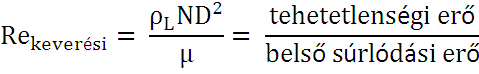 L: a fermentlé sűrűsége (kg/m3)
N: a keverő fordulatszáma (1/s)
D: a keverő átmérője (m)
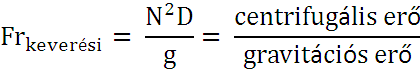 19
A keverő teljesítmény felvétele
Teljesítmény szám:
a teljesítmény felvétel függése a Fr számtól megszüntethető, ha áramlástörő lemezeket építünk be 
 az áramlástörő nagyobb Re számoknál magasabb teljesítmény szükségletet eredményez (viszont nyugodtabb a folyadékfelszín)
 teljesítmény felvétel a keverő elemek számával lineárisan nő
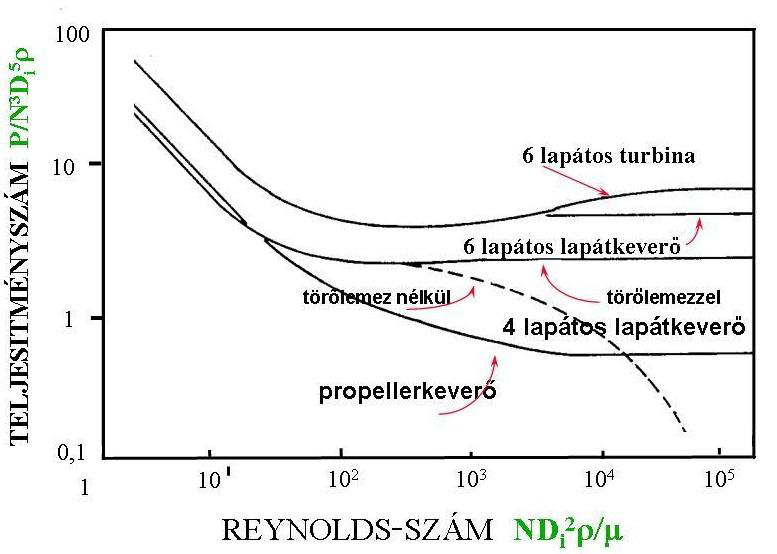 20
A keverő teljesítmény felvétele
Kis viszkozitású fermentleveknél
állandó keverési sebesség mellett a levegőztetési sebességet növelve, a keverő teljesítmény felvétele csökken


a teljesítmény felvétel csökkenhet állandó levegőztetési sebesség mellett is (felére vagy még kevesebbre), ha a keverési sebességet növeljük - gáz recirkulációja nő
a teljesítmény tehát a keverési sebességtől, a levegőztetési sebességtől, a recirkuláció mértékétől és az áramlási képtől függ
21
A keverő teljesítmény felvétele
Nagy viszkozitású fermentleveknél
stabil légüregek méretét a levegőztetési sebesség alig befolyásolja - teljesítmény felvétel alig változik a levegőztetési sebesség függvényében
minimumos görbét kapunk, a jó gázdiszperzió eléréséhez a sebességet a minimumnak a közelébe kell választani
22
Levegő diszperziója
Levegőztetési szám:
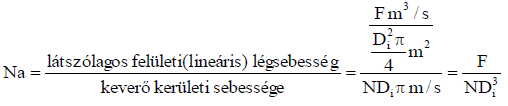 Ahol a lineáris légsebességet 
a keverő által súrolt felületre
számítjuk, 
F a levegő térfogatárama (m3/s)

levegőztetett és nem levegőztetett esetben a keverési energia szükséglet aránya a levegőztetési szám függvénye
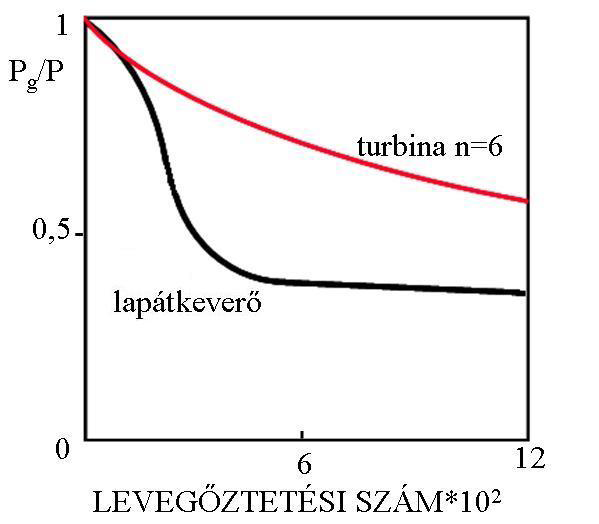 23
[Speaker Notes: Az ábra görbéiből láthatóan éppen a leginkább használatos nyitott turbinakeverők esetén legkedvezőbb a kép, itt növelhető leginkább a levegősebesség anélkül, hogy elárasztást észlelnénk. Jegyezzük meg, hogy a 4.89. ábra szerinti görbék egy adott keverő-fordulatszámhoz tartoznak. Minden fordulatszámhoz más-más lefutási görbe tartozik, azaz minden fordulatszámnál különbözik az a levegőztetési tartomány, amelyen belül működtethető a reaktor anélkül, hogy elárasztás lépne fel. A kevert/levegőztetett reaktorban történő buborékképzést és eloszlatást követhetjük a 4.4. videón. Adott levegőztetési sebesség mellett, alacsony fordulatszám az elárasztást mutatja: a buborékok aprítatlanul és elkeveretlenül haladnak át a reaktoron. Amint nő a fordulatszám, a buborékképzés megindul, a buborékok követik a kialakuló áramvonalakat. Nagy fordulatszámon olyan kicsik a buborékok, hogy a lé optikai megjelenése is megváltozik, azaz a mindenütt jelen lévő kicsiny buborékok fénytörése a fermentleveket opálossá teszik. Ez felel meg a jó gáz/folyadék diszperziónak.]
Levegő diszperziója
Kis viszkozitású fermentleveknél:

ha a levegőztetési sebesség túl nagy a keverő sebességéhez képest, a légáram jelentősebb lesz a tömegárammal szemben → nem alakul ki gáz-folyadék diszperzió – elárasztás (flooding)
nagy D/T hányados esetén kevesebb energia szükséges az adott mennyiségű gáz diszpergálásához
D - keverő átmérője (m)
T - fermentor átmérője (m)
Fr - keverési Froude szám
24
Levegő diszperziója
Ahhoz, hogy a gáz teljesen diszpergálódjon, nagyobb keverő sebesség  szükséges



Nagy viszkozitású fermentleveknél:

polimerek esetén: polimer oldatok folyásgörbéivel modellezhetjük az oldatot
fonalas mikrobákra még nincs kielégítő modell
CD=just compleatly dispersed
25
Fluidum keveredése
Kis viszkozitású fermentleveknél

kis fermentornál az  általában nem jelent problémát
nagy méretű fermentornál a keverés  jelentősége megnő, mert:
a keverő elemtől távol rosszabb oxigén ellátottság alakulhat ki
a teljesen telített fermentlében csak kb. 10 másodpercig elegendő a levegő a mikroba számára, ha nincs utánpótlás
26
Fluidum keveredése
Nagy viszkozitású fermentleveknél

távol a keverő elemtől holt terek alakulnak ki
 a keverő tengelyhez közeli régióban, egy jól körülhatárolt térben, intenzív gáz-folyadék keveredést tapasztalunk
ez a jól körülhatárolt tér Rushton turbinánál általában henger alakú és a magasság/átmérő aránya 0,4 körüli érték.
27
Gázfázis keveredése
kLa (oxigénabszorpciós koefficienst ) meghatározásához szükséges vizsgálnunk, illetva ha kLa-t ismerjük, akkor azért, hogy az OTR-t (oxigén átadási tényező) számítani tudjuk a reaktor tervezésekor
Kis viszkozitású fermentleveknél igen, nagy viszkozitásúaknál nem állnak rendelkezésre olyan közelítések, melyekkel a gáz fázis keveredését becsülhetnénk
28
Keverők hidrodinamikája
Kis viszkozitású fermentleveknél:

ha a keverő a kis viszkozitású fermentlevekbe 1W/kg-nál nagyobb teljesítményt visz be és egyenletesen növeljük a levegőztetési sebességet, a keverő lapátjai mögött egyre növekvő, gázzal töltött üregek kialakulását figyelhetjük meg → alacsony nyomású területek → örvények (kiv. Scaba 6 SRGT)
egy adott levegőztetési sebesség fölött elárasztás jelensége lép fel - ezt elkerülendő fontos megfelelő energia beviteli értéket és levegőztetési sebességet választani
29
Keverők hidrodinamikája
Nagy viszkozitású fermentleveknél

kis levegőztetési sebesség is stabil, egyenlő méretű légüregek keletkezéséhez vezet
a jelenség minden egyes keverőelemnél előfordul
légsebesség növelésével az üregméret csak kis mértékben nő
légbuborékok ezekből a kis üregekből válnak le
30
Hőátadás
a hidrodinamikai és hőátadási koefficiensek közötti pontos összefüggések ismeretére nagy szükség lenne a bioreaktorok tervezésénél → néhány korreláció a rendelkezésünkre áll , de ezeket csak nagy körültekintéssel szabad alkalmazni
31
Rendszerspecifikus paraméterek
ANYAGTRANSZPORT A GÁZ ÉS A FOLYADÉK FÁZIS KÖZÖTT
kétfilmelmélet: gázbuborék belsejéből a folyadék főtömege felé irányuló O2 transzport leírására
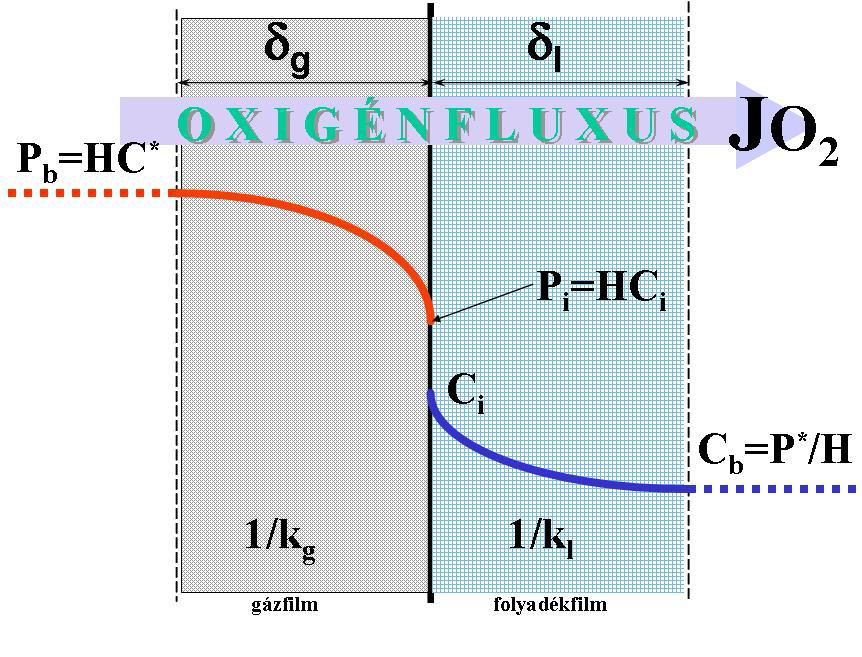 32
oxigénfluxus





		hajtóerő: nyomás- vagy koncentrációkülönbség
		ellenállás: gázbuborékok belső és külső felületén lévő gáz-, 					illetve stagnáló folyadékfilm


GÁZBUBORÉKHATÁRFELÜLET =HATÁRFELÜLETFOLYADÉK
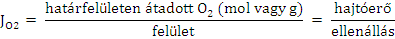 33
alapösszefüggés az oxigén abszorpciós sebességére
akkor kapjuk meg, ha a fluxust a teljes anyagátadási felületre számítjuk ki





KL: eredő folyadékoldali tömegátadási tényező (cm/s) 
a: térfogategységre jutó anyagátadási felület (1/cm) 
KLa: eredő folyadékoldali oxigénabszorpciós együttható (1/idő)
C*: telítési oxigén koncentráció (mg/dm3)
C: aktuális oldott oxigén koncentráció  (mg/dm3)
	fermentor minden pontján konstansnak feltételezett 	(viszkózus fermentleveknél nem)
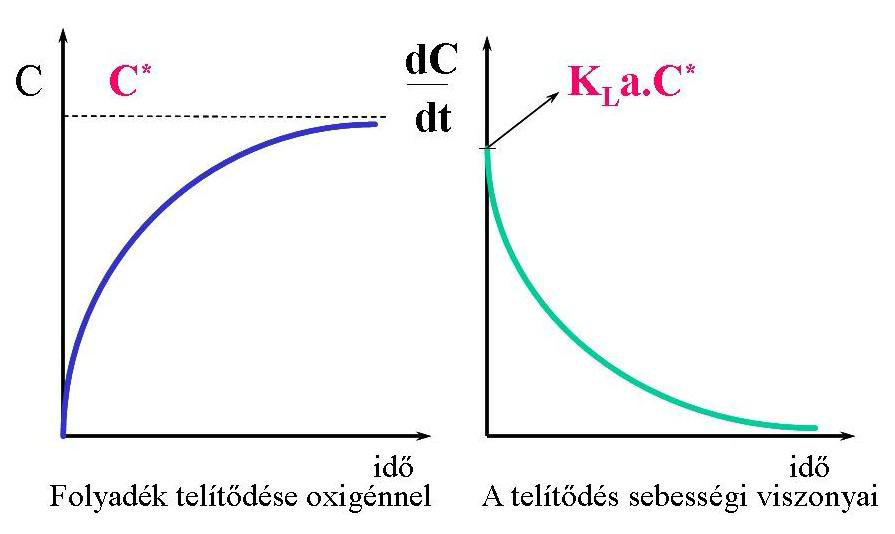 = OTR(kgO2/m3*h)
34
A telítési oxigénkoncentráció (C* ) függése a környezeti paraméterektől
PARCIÁLIS NYOMÁS
az oxigén vizes oldatokban kevéssé oldható 
oldhatóságát a Henry törvény írja le (áll. hőmérsékleten)
C*: telítési oxigénkoncentráció, az oxigén oldhatósága (mol/dm3; mg/dm3)
H: Henry-állandó (bar*dm3/mol; bar*dm3/mg) 
pO2: oxigén parciális nyomása - C* koncentrációjú oldattal egyensúlyt tartó légtérben lenne mérhető (bar)
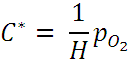 35
A telítési oxigénkoncentráció (C* ) függése a környezeti paraméterektől
HŐMÉRSÉKLET









 oxigén oldhatósága csökken a hőmérséklet növekedésével
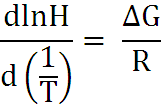 T: hőmérséklet (K)
ΔG: oxigénabszorpció hője (negatív érték)
R: egyetemes gázállandó
az egyenlet közelítő megoldásai:  Wilhelm-egyenlet, Antoine-egyenlet, hatványsor	 (oxigénoldhatósági adatok tiszta vízre)
36
A telítési oxigénkoncentráció (C* ) függése a környezeti paraméterektől
TÁPOLDAT ÖSSZETÉTELE

Elektrolitok
C0*: oxigén oldhatósága (telítési konc.) tiszta vízben
C*: oxigén oldhatósága az adott elektrolitoldatban
Hi : ionspecifikus kisózási állandó
Ii : i-edik ionfajtára vonatkozó ionerősség értéke
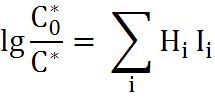 ci: i-edik ion molaritása zi: i-edik ion töltése
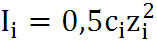 37
Szervetlen sók








Szerves anyagok
Setchenov-egyenlet
K: Setchenov-állandóCszerv: adott szervesanyag koncentrációja a tápoldatban
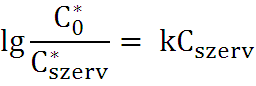 38
Az anyagátadási felület és a hold-up
hold-up a rendszer gázvisszatartási képességét jellemzi


				
koaleszkálásra hajlamos rendszer  nagy a buborék átmérő (2-5cm) - kis hold-up
koaleszkálásra nem hajlamos rendszer  kis buborékok (2-5mm) - nagy hold-up  gyakoribb
anyagátadási felület növelése a bioreaktorban
hold-up növelése
levegőztetési sebesség növelése, buborékátmérő csökkentése (keverés intenzitásával)
a: anyagátadási felület
H0: hold-up = gáztérfogat/teljes térfogat
db: buborékátmérő
39
KLa függése a környezeti paraméterektől
HŐMÉRSÉKLET HATÁSA
hőmérséklet növelésével KLa  értéke nő, ugyanakkor C* csökken → oxigén átadás sebességi viszonyait a két hatás eredője határozza meg
VISZKOZITÁS HATÁSA
KLa a viszkózitás négyzetgyökével arányos
40
KLa függése a környezeti paraméterektől
FERMENTLÉ ÖSSZETÉTELÉNEK HATÁSA
minden anyag a fermentlében (oldott vagy szuszpendált) nagy hatással van KL -re és a-ra
	megváltoztatják a fermentlé fizikai tulajdonságait
általánosságban: 
tápsó oldatokban a tiszta vízhez képest KL csökken és a növekszik - két hatás eredője adja a végeredményt  KLa  értéke kisebb a tiszta vízben mérhetőnél
41
KLa függése a környezeti paraméterektől
EGYÉB KOMPONENSEK HATÁSA
Habzásgátlók
folyadék-gáz határfelületen helyezkednek el → csökkentik a felületi feszültséget → kisebb buborék átmérőt idéznek elő → megnő a fajlagos felület → KLa nő 
ugyanakkor a gáz-folyadék határfelületen anyagfilm jön létre → folyadék elemek mozgását gátolja és növeli a buborék folyadékoldali ellenállását → KLa  csökken 
	habzásgátlók hatását a KLa -ra a két hatás eredője határozza meg

 fermentlé összetételéből adódó változások meghaladják a hőmérséklet vagy a viszkózitás hatását
42
KLa meghatározásának módszerei
empírikus korrelációk segítségével
statikus meghatározás - szulfit-oxidációs módszer
kilevegőztetéses módszer
dinamikus módszer
kombinált módszer
43
KLa meghatározása empírikus korrelációk segítségével
Pg: keverő teljesítmény felvétele (W),
		V: fermentor térfogata (m3)
		vs: levegőztetési sebesség (m3/m2s)
		N: keverő fordulatszáma 
		α (0,3-0,95) és β (0,5-0,67) mérettől függő állandók
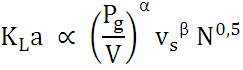 44
Statikus KLa meghatározás - szulfit-oxidációs módszer
Cu2+
Na2SO3 + 1/2 O2 ========== Na2SO4	
			          Co2+
amíg a rendszerben szulfition van → oldott oxigén koncentráció nulla lesz


PROBLÉMA: levegőbuborékok gáz/folyadék határfelületén lévő stagnáló folyadékfilmben is van szulfit, ott is folyik oxidáció  megszívja az oxigén diffúziót  gyorsító hatás(reaktorok összehasonlítására jó!)
nulladrendű irreverzibilispillanatszerű
r = KLa C*
45
Kilevegőztetéses módszer KLa meghatározására
oldott oxigén kihajtása
46
Dinamikus KLa  meghatározás
mikrobatenyészetekben történő mérésre – oxigénoldódás és fogyasztás között dinamikus egyensúly
előző egyensúlyi oldottoxigén-szint visszaáll
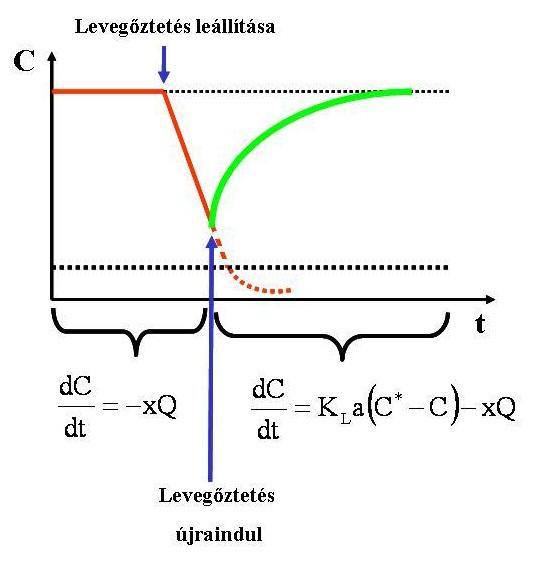 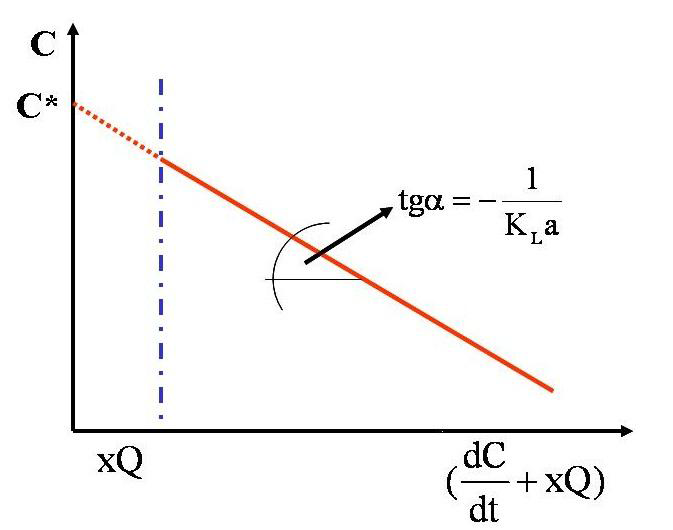 Ckrit
légzés sebessége meghatározható – egyenes meredekségével egyenlő
47
Kombinált módszer KLa meghatározására
statikus és dinamikus kombinációja
 szulfit-oxidációs reakció  mérőelektród időállandójának meghatározása (dinamikus meghatározásnál nem valós idejű jelet szolgáltat)
ezzel egyidejűleg KLa dinamikusan meghatározható
48
Kevert bioreaktorok tulajdonságai
ELŐNYÖK

jó keveredési viszonyok
széles fermentlé viszkozitás-tartományban alkalmazható (η≥2 Pa∙s viszkozitású, nem-newtoni fermentlevek)
biztonságos, steril üzemmód
ismert anyagátadási és méretnövekedési összefüggések (jó tervezhetőség)
egyszerű konstrukció és üzemeltetés
szakaszos,  félfolytonos, fed-batch és  folytonos technológiák  esetében  is használhatók (könnyű termék és technológia váltás)
49
Kevert bioreaktorok tulajdonságai
HÁTRÁNYOK

megfelelő keverés és oxigénátadási viszonyok csak néhány 100m3-es térfogatig valósíthatóak meg
maximum 2vvm (VVM = egységnyi fermentlé-térfogatba bevitt levegőtérfogat, m3/m3/perc) levegőztetés, nagyobb értékeknél keverő elárasztás (flooding)  
nagyobb méretek esetén a fajlagos felület csökkenése miatt hőelvonási problémák  lehetnek (külső hőcserélő) 
magas az oxigénátadás energia igénye (0,8-2 kg O2/kWh), viszonylag alacsony OTR érték érhető el (2-5 kg O2/m3h)
sok gondot okoz a keverő tengely bevezetésénél a sterilitás megőrzése (csúszógyűrűs megoldás)
50
Csúszógyűrű
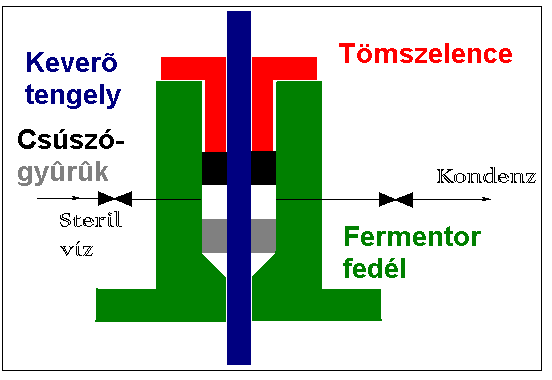 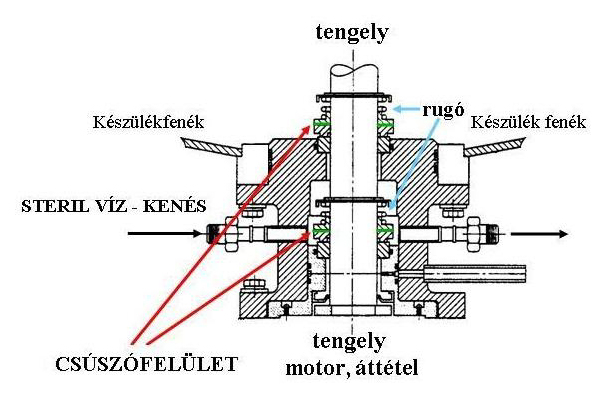 51
[Speaker Notes: A csúszógyűrű egyik eleme a tengelyre, a rajta forgó
másik eleme a tömítés házában van rögzítve, és egymáshoz rugóval vannak szorítva. A finoman
összecsiszolt súrlódó felületek (az egyik fémből, a másik kerámiából vagy fémkarbidból készül)
végzik a steril tömítést. A kenés és hűtés, valamint a steril zárás biztosítására a két-két csúszógyűrű
közé steril vizet vezetnek, amelyet tiszta gőzből történő kondenzációval állítanak elő és levegőtúlnyomással
juttatják a tengelytömítéshez. A tengelytömítést magát is sterilezni kell. Amikor üresen történik a készüléksterilezés, akkor
bizonyos ideig gőzt vezetnek a steril víz helyett a két tömítés közötti űrbe, amikor pedig tápoldattal
együtt történik a készülék sterilezése, akkor maga a tömítés is értelemszerűen sterillé válik.]
Tökéletesen kevert bioreaktorok felhasználása
gyógyszeripar (antibiotikum)
jó keveredési viszonyok (finom diszperzió a gáz- és folyadékfázis között és a szubsztrátok tekintetében)
jó anyag- és hőátadási tulajdonságok
biztonságos, steril üzemmód lehetősége
mechanikai stabilitás
minél egyszerűbb konstrukció, üzemmód, üzemeltetés
jó számíthatóság (a tervezés és méretnövelés szempontjából ismerni kell a rendszert)
finom-fermentációs iparok (enzimek, nukleotidok, aminosavak, modern biotechnológiai termékek előállítása mikrobákkal, pl. rekombináns idegen fehérjék, stb.)
52
Modern kevert, levegőztetett fermentorok
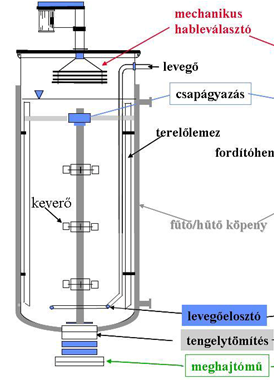 szerkezeti anyagban:
rozsdamentes acél
tengelytömítésben:
csúszógyűrű
változtatható fordulatszámú keverő
53
Fordítóhengeres keverős fermentor
koaleszkáló fermentlevek  buborék egyesülés
hold-up csökken
oxigénátadás romlik
fordítóhenger az egyesült buborékokat újra felaprózza (másodlagos gázdiszperzió)

szitatányéros keverős reaktorral is elérhető
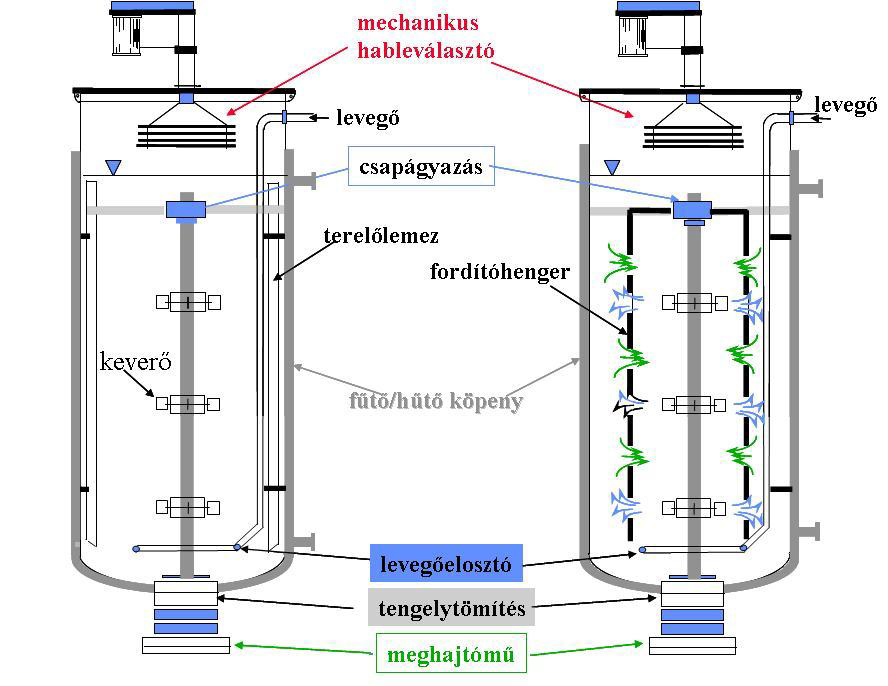 nyílások  fermentlé kényszeráramlása  speciális keveredési és áramlási kép
54
Vogelbusch-fermentor
keverős reaktor továbbfejlesztett változata:
 gáz/folyadék diszperzió
a keveredési viszonyok
az oxigénátadás javítása
komprimált levegőt a csőből kialakított keverőtengelyen vezetik a készülék alján levő keverőelemekbe
a keverőelemek oldalán kiképzett nyílásokon, a forgási irányban lévő oldalon történik a buborékok kiáramlása
a gyorsan forgó keverőelemek diszpergálják
fékezőlemez rendszer 
	(keverőelemek fölött)
együttforgás megakadályozása
turbulencia fokozása
elsősorban pékélesztőhöz
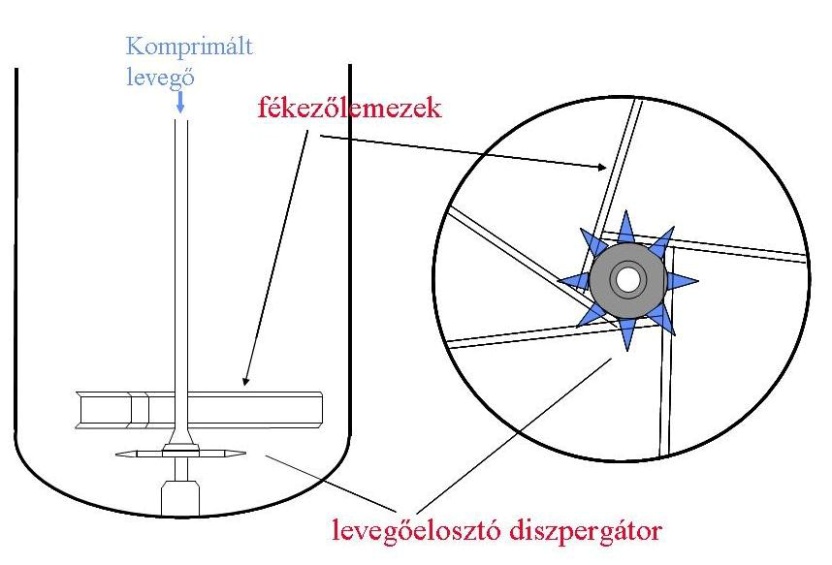 55
FRINGS acetátor
valódi (zárt házban üzemelő) turbina
felső légbeszívású reaktor  a turbina önbeszívó (a levegőztetéshez nem szükséges komprimált levegő)
az önbeszívás csak kis viszkozitású fermentlevek esetén hatékony
a reaktor mérete limitált
kis levegőztetési hatékonyság
magas oxigén-kihasználás

élesztőgyártás
alkoholból történő ecetgyártás
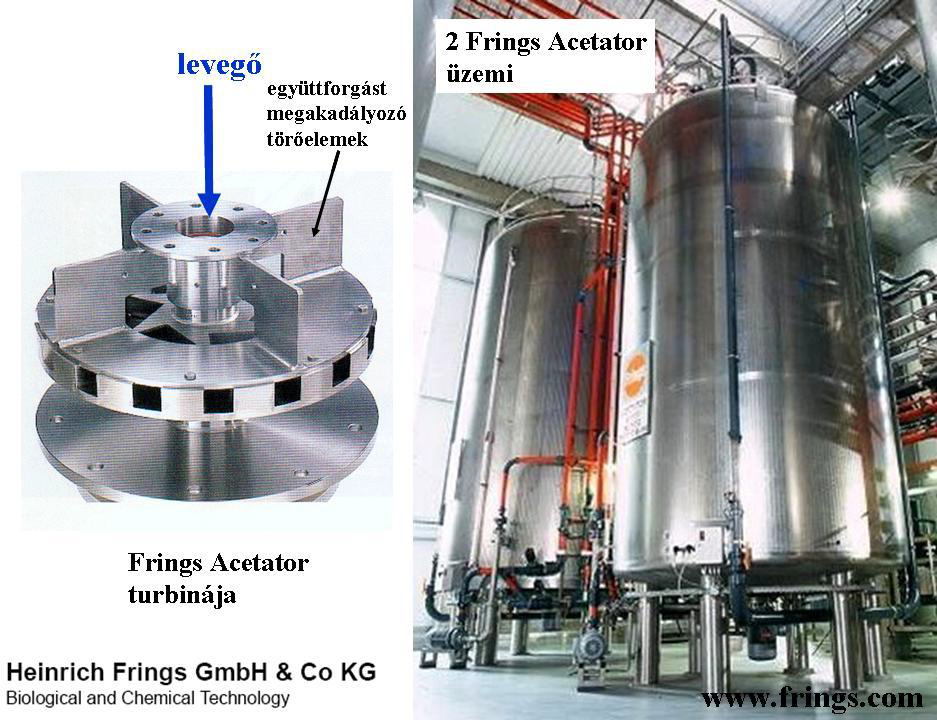 56
[Speaker Notes: Középen be a levegő, tetején törőelemek az együttforgás megakadályozására.]
Electrolux fermentor
valódi (zárt házban üzemelő) turbina
alsó légbeszívású reaktor  levegőztetéshez komprimált levegőt kell felhasználni
fordítóhenger a kényszeráramlás kialakítására
		 átmenet a belső lécirkulációjú hurokreaktorok felé
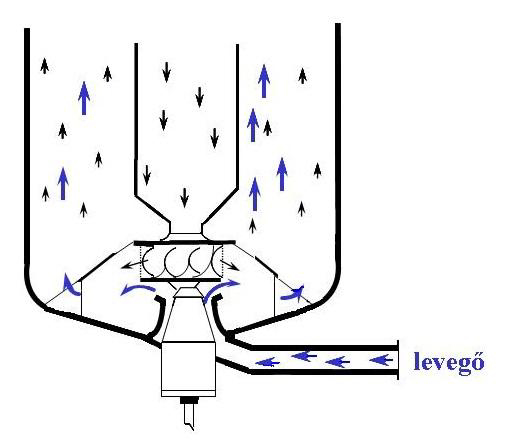 57
Köszönjük a figyelmet!
58
Kérdések
Melyek a keverés funkciói?
Aerob keverős ioreaktorok tervezésénél milyen paramétereket változtathatunk? 
Milt jelent a rendszerspecifikus és nem redszerspecifikus paraméter, és melyek ezek az aerob keverős reaktorok esetén?
Oxigén abszorbciós sebesség alapösszefüggése!
Milyen környezeti paraméterektől függ a telítési oxigén koncentráció és KLa értéke?
Hogyan növelhető az anyagátadási felület bioreaktorokban (hold-up fogalma)?
KLa dinamikus meghatározásának módszere!
Kevert bioreaktorok előnyei/hátrányai!
Modern kevert, levegőztetett fermentorok tulajdonságai és az iparban leginkább elterjedt fajták főbb tulajdonságai!
59